Обучение грамоте. Письмо.
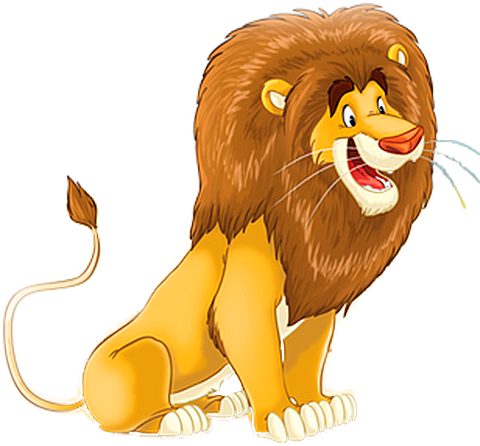 Лев левой лапой лоб умыл,
И стал он ласков, добр и мил.
Все радуются звери,
Но льву они не верят.
Понятно им давно,
Что ласковые львы
Бывают лишь в кино.
                        В. Дронов
ПАЛЬЧИКОВАЯ ГИМНАСТИКАМОСТИК НАД РЕКОЙ
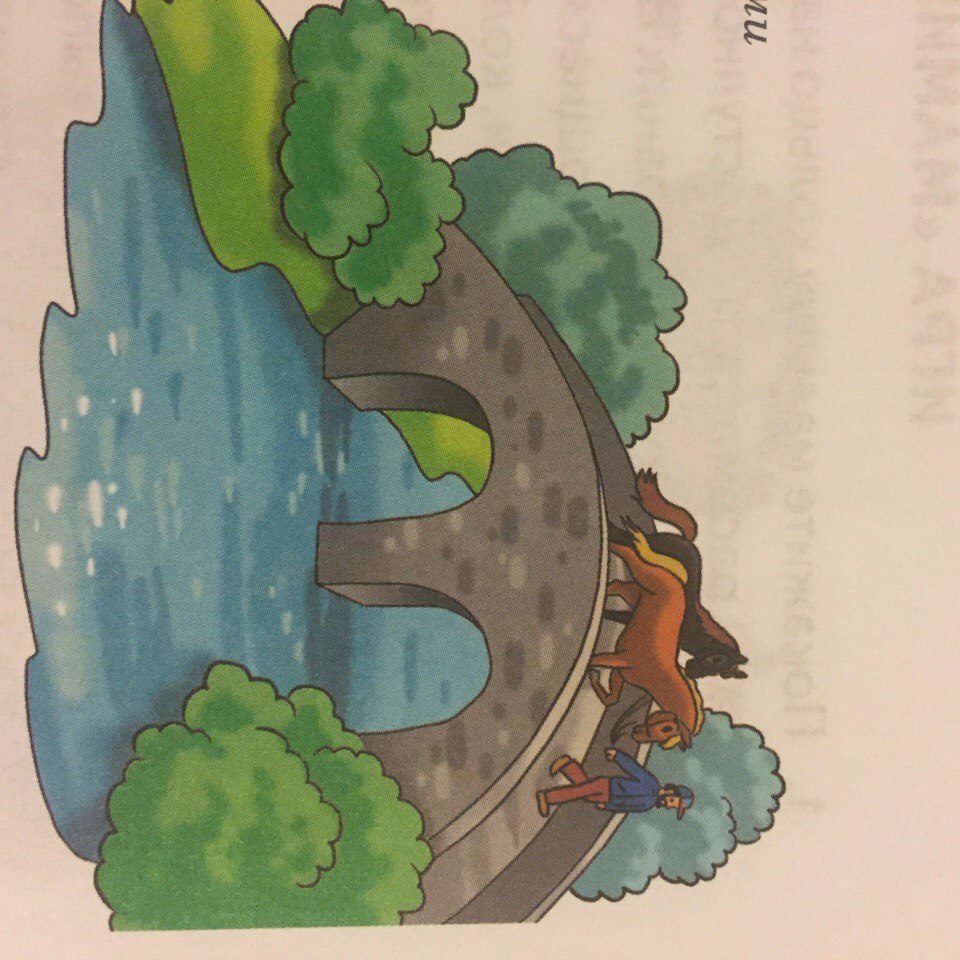 Над бурливою рекой 
(несогласованные движения пальцами
на обеих руках)
Мост построим мы большой
(«мост»)
Люди по нему пойдут
 («человечки» обеими руками)
И лошадок поведут 
(«лошадки» обеими руками)
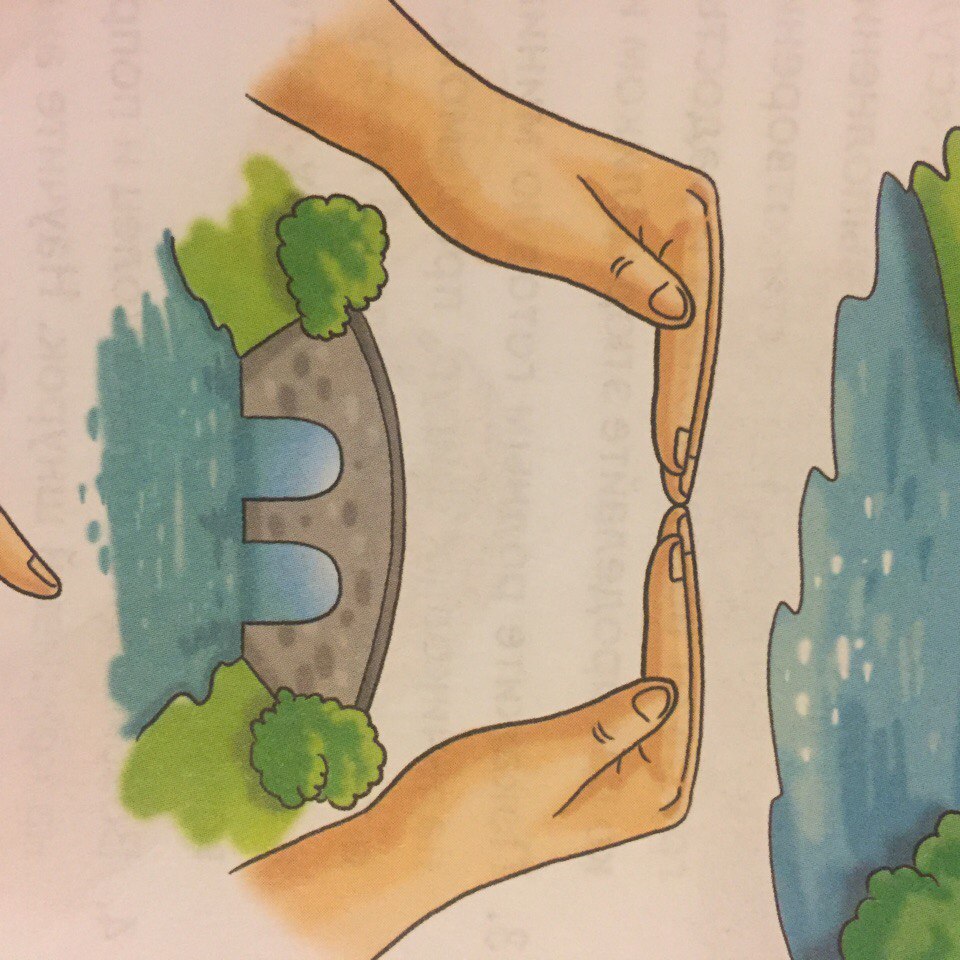 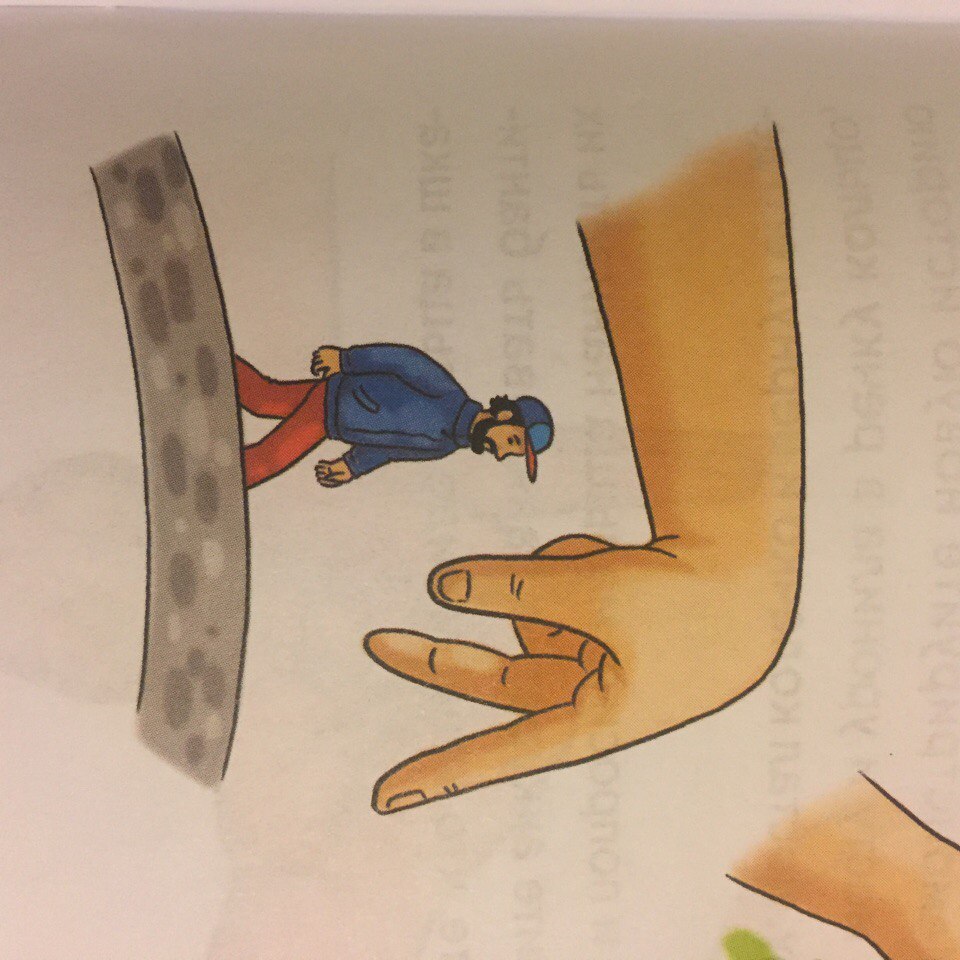 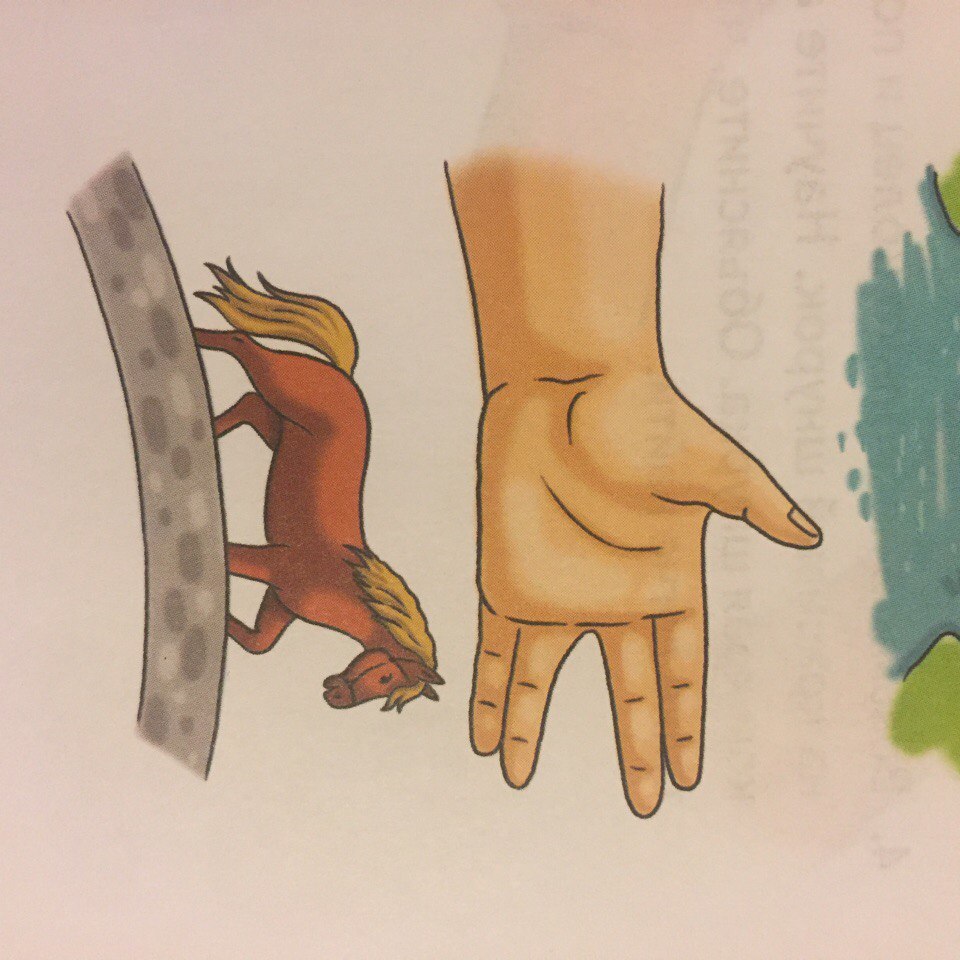 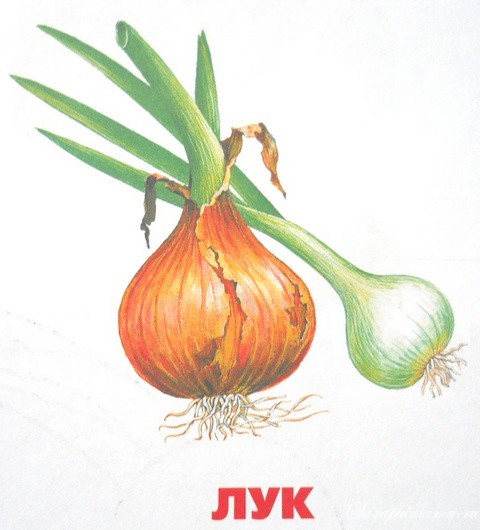 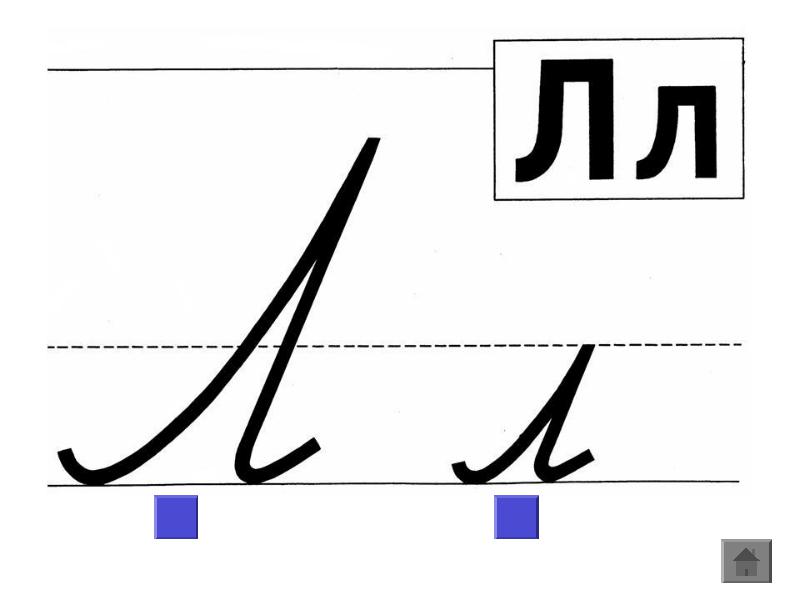 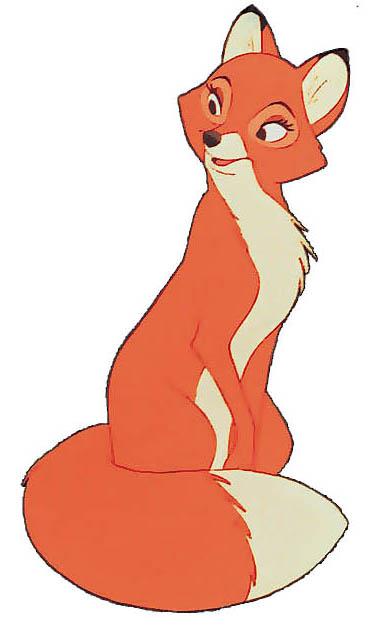 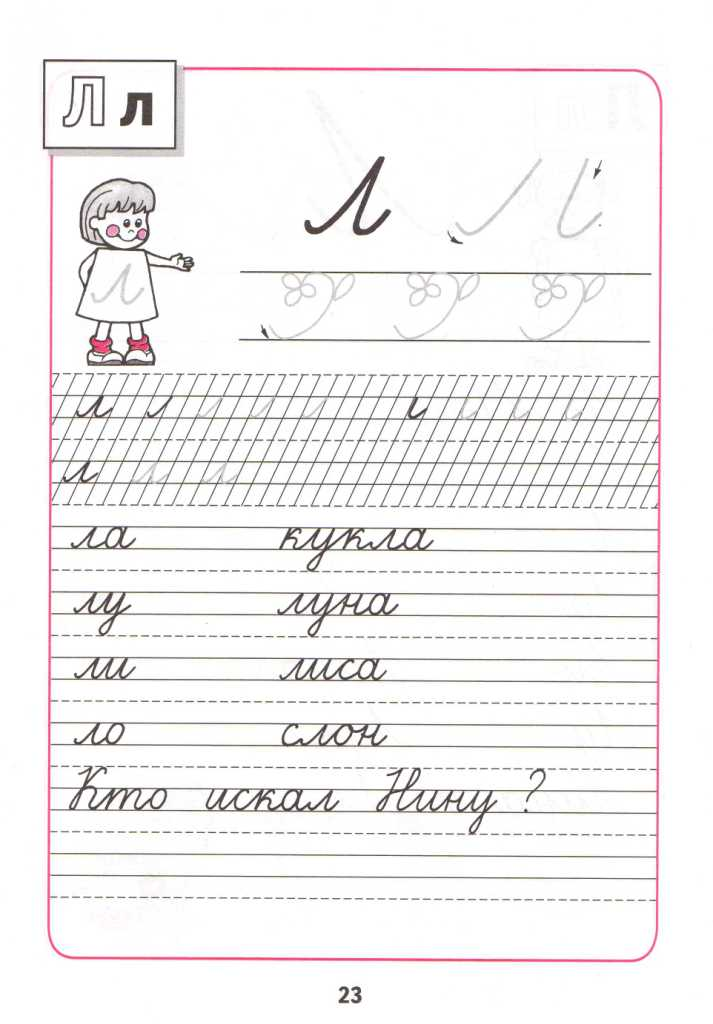 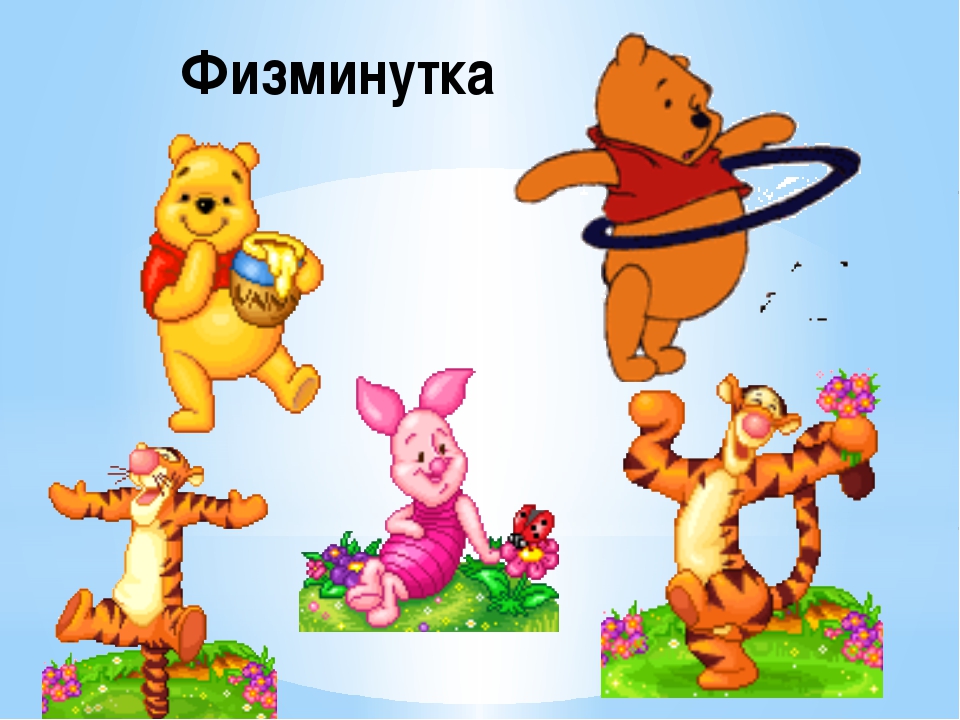 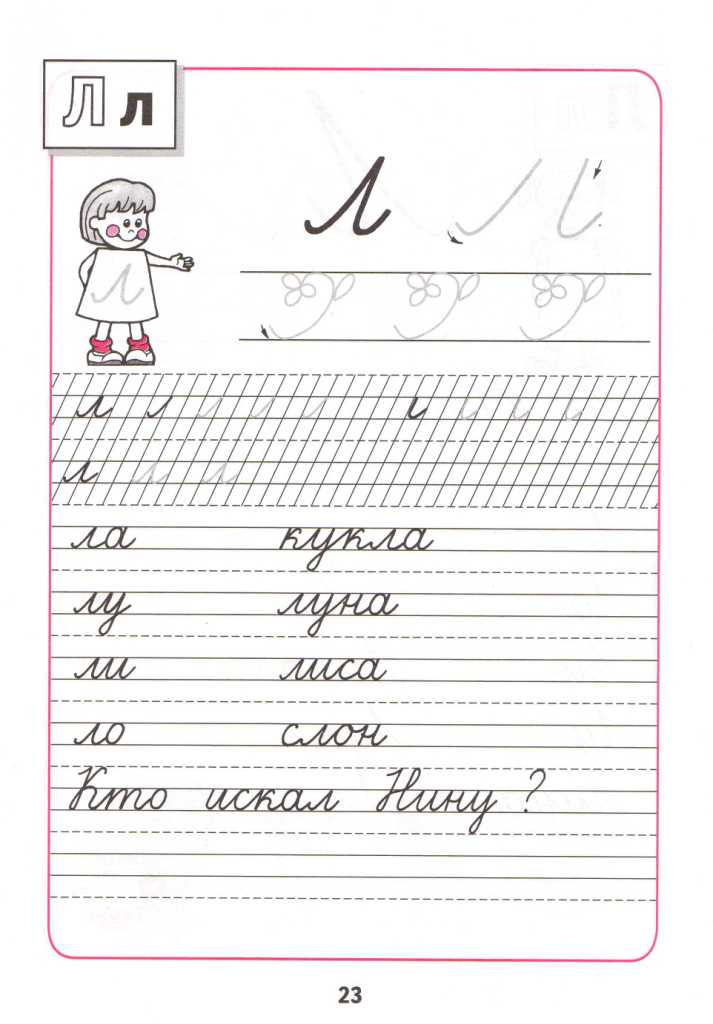 Спасибо за урок!
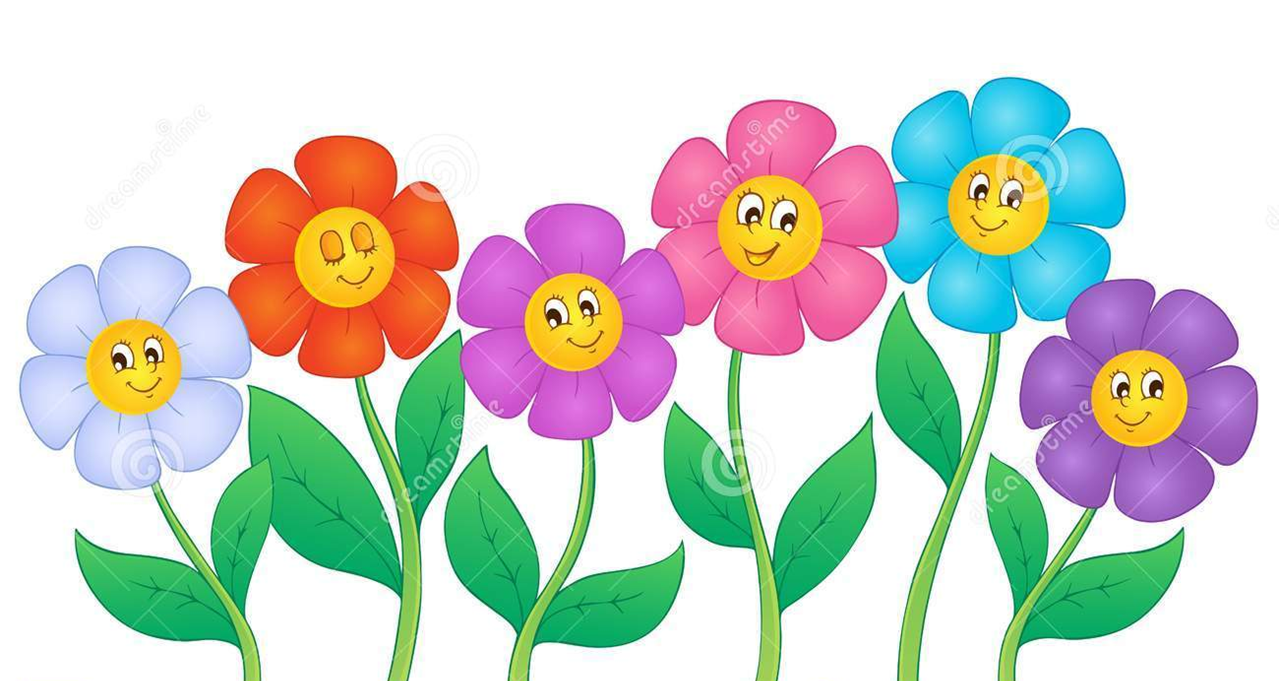